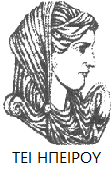 Ελληνική Δημοκρατία
Τεχνολογικό Εκπαιδευτικό Ίδρυμα Ηπείρου
Επιχειρησιακή Στρατηγική και Πολίτικη
Στρατηγική Ανάλυση του Εξωτερικού Περιβάλλοντος
Τριάρχη Ειρήνη
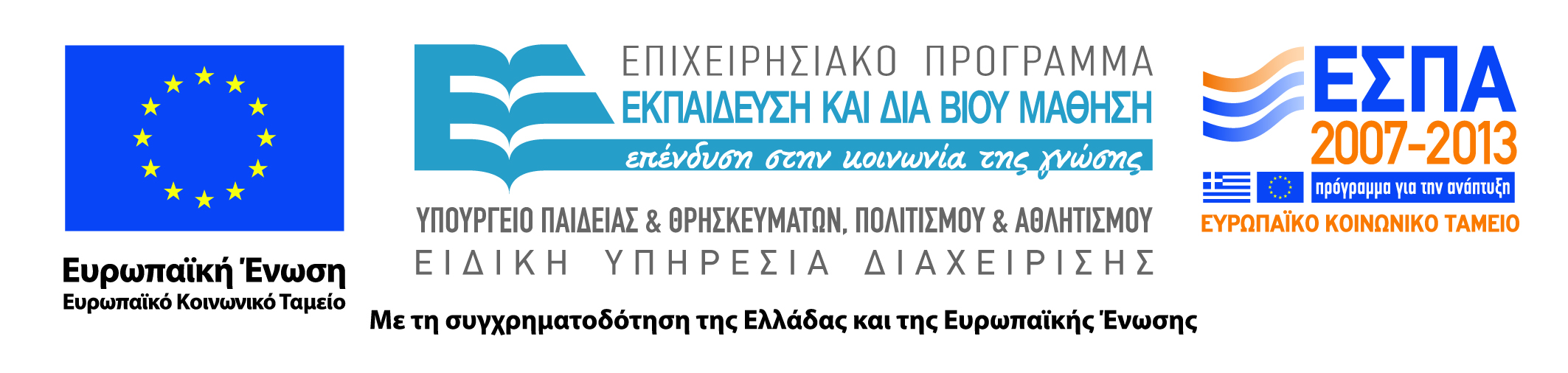 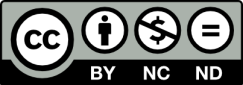 Ανοιχτά Ακαδημαϊκά Μαθήματα στο ΤΕΙ Ηπείρου
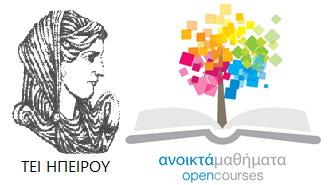 Λογιστικής και Χρηματοοικονομικής
Επιχειρησιακή Στρατηγική και Πολίτικη
Ενότητα 5: Στρατηγική Ανάλυση του Εξωτερικού Περιβάλλοντος
Τριάρχη Ειρήνη
Πρέβεζα, 2015
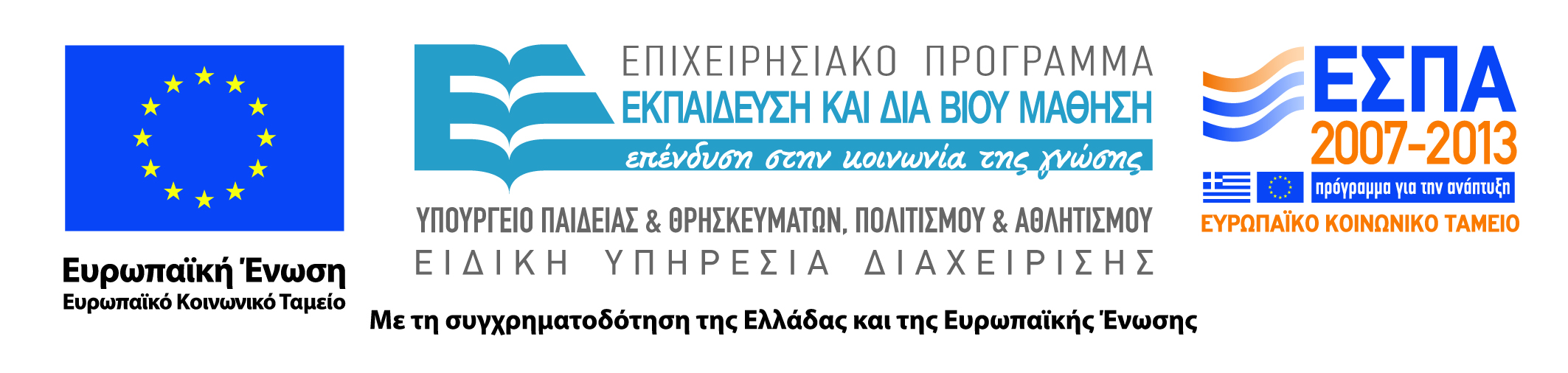 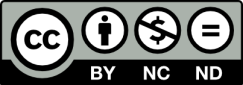 Άδειες Χρήσης
Το παρόν εκπαιδευτικό υλικό υπόκειται σε άδειες χρήσης Creative Commons. 
Για εκπαιδευτικό υλικό, όπως εικόνες, που υπόκειται σε άλλου τύπου άδειας χρήσης, η άδεια χρήσης αναφέρεται ρητώς.
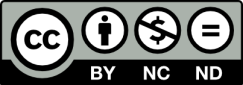 3
Χρηματοδότηση
Το έργο υλοποιείται στο πλαίσιο του Επιχειρησιακού Προγράμματος «Εκπαίδευση και Δια Βίου Μάθηση» και συγχρηματοδοτείται από την Ευρωπαϊκή Ένωση (Ευρωπαϊκό Κοινωνικό Ταμείο) και από εθνικούς πόρους.
Το έργο «Ανοικτά Ακαδημαϊκά Μαθήματα στο TEI Ηπείρου» έχει χρηματοδοτήσει μόνο τη αναδιαμόρφωση του εκπαιδευτικού υλικού.
Το παρόν εκπαιδευτικό υλικό έχει αναπτυχθεί στα πλαίσια του εκπαιδευτικού έργου του διδάσκοντα.
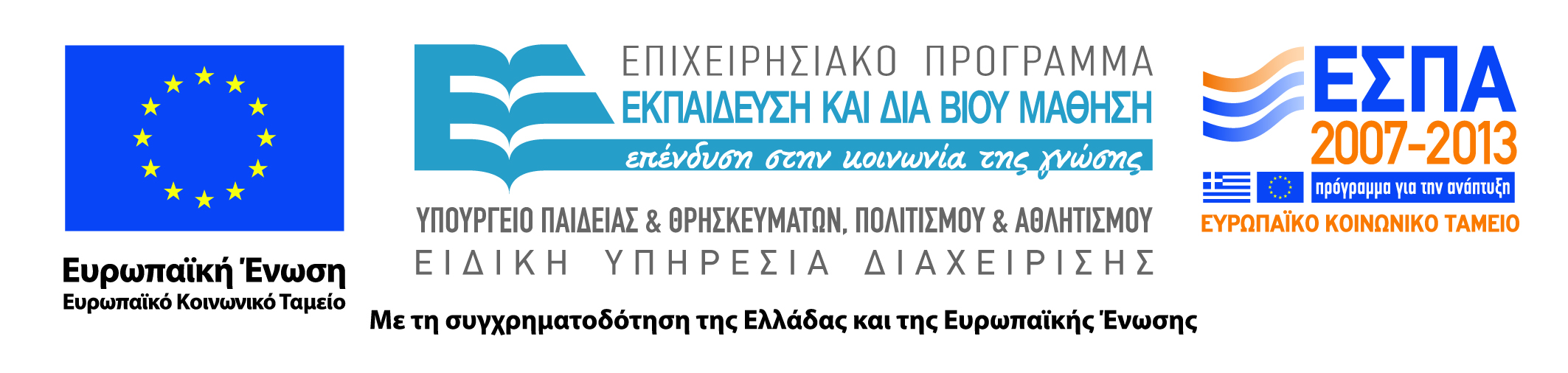 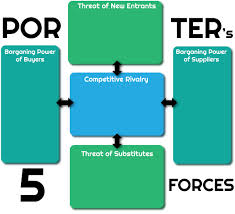 5
Σκοποί  ενότητας
Μετά το πέρας αυτής της ενότητας οι φοιτητές θα πρέπει να είναι σε θέση να:
Εξηγήσουν τις δυνάμεις που διαμορφώνουν το εξωτερικό περιβάλλον μιας επιχείρησης.
Διακρίνουν  τις δύο συνιστώσες του εξωτερικού περιβάλλοντος.
Κατανοήσουν τη χρησιμότητα της  ανάλυση PEST - DG.
Κατανοήσουν και άλλες τεχνικής ανάλυσης του εξωτερικού περιβάλλοντος: ανάλυση στρατηγικών ομάδων, προγραμματισμός βάσει σεναρίων
6
Στρατηγική Ανάλυση του Εξωτερικού Περιβάλλοντος
Μικροπεριβάλλον – Το υπόδειγμα των 5 δυνάμεων του Porter
7
Στρατηγική Ανάλυση του Εξωτερικού Περιβάλλοντος
Το μοντέλο των πέντε δυνάμεων του Porter (1/3)
Κύριο εργαλείο ανάλυσης του μικροπεριβάλλοντος της επιχείρησης για τη διαμόρφωση μιας αποτελεσματικής στρατηγικής είναι το μοντέλο των πέντε δυνάμεων του Michael E. Porter. 
Το 1979 δημοσιεύτηκε στο Harvard Business Review το άρθρο“How Competitive Forces Shape Strategy” από έναν επίκουρο καθηγητή οικονομικών τον Michael E. Porter, βάσει του οποίου ξεκίνησε η επανάσταση στον τομέα της στρατηγικής.
8
Στρατηγική Ανάλυση του Εξωτερικού Περιβάλλοντος
Το μοντέλο των πέντε δυνάμεων του Porter (1/3)
Οι τέσσερις στόχοι του εν λόγω μοντέλου είναι:
Ο προσδιορισμός των παραγόντων που διαμορφώνουν το χαρακτήρα του ανταγωνισμού στον κλάδο
Η αξιολόγηση και η διαχείριση της μακροχρόνιας ελκυστικότητας ενός κλάδου.
Η αξιολόγηση  της δομικής ελκυστικότητας του υπο - ανάλυση κλάδου
Η εξήγηση της σχέσης μεταξύ των πέντε δυνάμεων που επηρεάζουν την απόδοση του κλάδου
9
Στρατηγική Ανάλυση του Εξωτερικού Περιβάλλοντος
Το μοντέλο των πέντε δυνάμεων του Porter (2/3)
Το μοντέλο των πέντε δυνάμεων του PORTER, αναφέρεται στο άμεσο κλαδικό περιβάλλον της επιχείρησης και προσδιορίζει την μορφή του ανταγωνισμού στον κλάδο.
10
Στρατηγική Ανάλυση του Εξωτερικού Περιβάλλοντος
Το μοντέλο των πέντε δυνάμεων του Porter (2/3)
Σύμφωνα με το μοντέλο των πέντε δυνάμεων, ο ανταγωνισμός για τα κέρδη δεν αφορά μόνο τις αντίπαλες επιχειρήσεις στον κλάδο  αλλά περιλαμβάνει και άλλες 4 ανταγωνιστικές δυνάμεις όπως τους πελάτες, τους προμηθευτές, τις εν δυνάμει νέες επιχειρήσεις που εισέρχονται στον κλάδο και τα υποκατάστατα προϊόντα. 
Εφαρμόζεται σε κάθε βιομηχανικό κλάδο καθώς όσο και αν αυτός φαίνεται ότι είναι διαφορετικός από τους υπόλοιπους, οι δυνάμεις που οδηγούν στην κερδοφορία του είναι λίγο πολύ οι ίδιες σε όλους.  Εκείνο που διαφέρει από κλάδο σε κλάδο είναι ο βαθμός επιρροής κάθε δύναμης στην κερδοφορία του, γεγονός που επιδρά στη διαμόρφωση της στρατηγικής της εταιρείας.
11
Κίνδυνος εισόδου νέων ανταγωνιστών
Το μοντέλο των πέντε δυνάμεων του Porter
Διαπραγματευτική δύναμη αγοραστών
Διαπραγματευτική δύναμη προμηθευτών
Απειλή από υποκατάστατα
Στρατηγική Ανάλυση του Εξωτερικού Περιβάλλοντος
Το μοντέλο των πέντε δυνάμεων του Porter (3/3)
Παραδείγματα:
Στον κλάδο της αγοράς εμπορικών αεροσκαφών υπάρχει άγριος ανταγωνισμός μεταξύ των κυρίαρχων παραγωγών Airbus και Boeing και ισχυρή διαπραγματευτική δύναμη των αεροπορικών εταιρειών που παραγγέλνουν τα αεροσκάφη, ενώ η απειλή της εισόδου, η απειλή από υποκατάστατα και η δύναμη των προμηθευτών είναι αμελητέες.
Στη βιομηχανία του κινηματογράφου και του θεάτρου  ο πολλαπλασιασμός των υποκατάστατων μορφών ψυχαγωγίας και η δύναμη των κινηματογραφικών παραγωγών και των διανομέων είναι αυτές που διαμορφώνουν τον ανταγωνισμό.
13
Στρατηγική Ανάλυση του Εξωτερικού Περιβάλλοντος
Το μοντέλο των πέντε δυνάμεων του Porter (3/3)
Πολλές φορές υπάρχουν δυνάμεις που δεν φαίνονται ότι είναι καθοριστικές για την κερδοφορία του κλάδου και αναδεικνύονται στη συνέχεια, όπως στον κλάδο του φωτογραφικού φιλμ. Ο ισχυρός ανταγωνισμός μεταξύ των δύο κυρίαρχων εταιρειών Kodak και Fuji δεν φανέρωσε την απειλή τους από την έλευση της ψηφιακής φωτογραφίας. ΄Σε αυτή την περίπτωση, η στρατηγική των εταιρειών έπρεπε να επικεντρωθεί στην παρουσία του υποκατάστατου προϊόντος.
Επομένως, η επιχείρηση με την εφαρμογή του μοντέλου συγκεντρώνει βοηθητικά στοιχεία για το σχεδιασμό της στρατηγικής της, δύναται να προβλέψει τις δυνάμεις αλλαγής του κλάδου, τις ευκαιρίες που της προσφέρονται και αν κρίνει απαραίτητο να αλλάξει «τους κανόνες του παιχνιδιού στην αγορά της» προς όφελός της, επιδρώντας με κατάλληλες κινήσεις στις δυνάμεις του κλάδου που την «απειλούν»
14
Στρατηγική Ανάλυση του Εξωτερικού Περιβάλλοντος
Απειλή Εισόδου Νέων Επιχειρήσεων στον Κλάδο
    Οι νέοι ανταγωνιστές στον κλάδο επιθυμούν να διεκδικήσουν ένα μερίδιο της αγοράς και η έλευση τους σηματοδοτεί πιέσεις στις τιμές, στα κόστη , στο ρυθμό των απαιτούμενων για τον ανταγωνισμό επενδύσεων. Ιδίως όταν στον κλάδο εισέρχονται ισχυρές επιχειρήσεις που ήδη δραστηριοποιούνται σε παρεμφερείς κλάδους. Όπως για παράδειγμα, η Pespi που εισήλθε στον κλάδο του εμφιαλωμένου νερού ή η Microsoft όταν προσέφερε μηχανές αναζήτησης στο διαδίκτυο.
15
Στρατηγική Ανάλυση του Εξωτερικού Περιβάλλοντος
Απειλή Εισόδου Νέων Επιχειρήσεων στον Κλάδο
Επομένως η είσοδος νέων παικτών περιορίζει τη δυναμική των κερδών του κλάδου. Όταν η απειλή της εισόδου είναι μεγάλη θα πρέπει οι υφιστάμενες επιχειρήσεις να κρατούν τις τιμές χαμηλά ή να προχωρούν σε επενδύσεις ώστε να αποθαρρύνουν την είσοδο νέων επιχειρήσεων.
Σημαντικό ρόλο λοιπόν παίζει η ύπαρξη εμποδίων εισόδου. Όσο πιο πολλά και ισχυρά είναι τα εμπόδια τόσο μειώνεται η πιθανότητα να  εισέλθουν νέοι ανταγωνιστές στον κλάδο.
16
Στρατηγική Ανάλυση του Εξωτερικού Περιβάλλοντος
Διαπραγματευτική δύναμη των προμηθευτών
Οι ισχυροί προμηθευτές δεσμεύουν υψηλότερη αξία για τους ίδιους χρεώνοντας υψηλότερες τιμές, μειώνοντας την ποιότητα που προσφέρουν ή αλλάζοντας κόστη με τους συμμετέχοντες στον κλάδο.
Οι ισχυροί προμηθευτές συμπεριλαμβανομένων και των προμηθευτών εργατικού δυναμικού συρρικνώνουν την κερδοφορία του κλάδου καθώς επηρεάζουν το κόστος παραγωγής του.
18
Στρατηγική Ανάλυση του Εξωτερικού Περιβάλλοντος
Διαπραγματευτική δύναμη των προμηθευτών
Οι εταιρείες εξαρτώνται από μία πληθώρα προμηθευτών οι οποίοι είναι ισχυροί όταν:
Έχουν μεγαλύτερο βαθμό συγκέντρωσης από τον ίδιο τον κλάδο. Π.χ. η Microsoft μονοπωλεί τον κλάδο των πληροφοριακών συστημάτων καθώς και οι συναρμολογητές Pc είναι κατακερματισμένοι.
Τα έσοδα τους δεν εξαρτώνται σε μεγάλο βαθμό από τον κλάδο. Οι προμηθευτές που εξυπηρετούν πολλούς κλάδους  κερδίζουν όσο το δυνατόν περισσότερα μπορούν από κάθε κλάδο. Βέβαια όταν ένας κλάδος αποτελεί ένα σημαντικό μέρος του όγκου πωλήσεων ή του κέρδους των προμηθευτών τότε αυτοί τον προστατεύουν είτε πουλώντας σε λογικές τιμές είτε μέσω  δραστηριοτήτων R&D , Lobbying, κ.α.
19
Στρατηγική Ανάλυση του Εξωτερικού Περιβάλλοντος
Διαπραγματευτική δύναμη των προμηθευτών
Οι συμμετέχοντες στον κλάδο αντιμετωπίζουν τα κόστη αλλαγής προμηθευτή. Καθώς έχουν επενδύσει σημαντικά σε συγκεκριμένο τεχνολογικά προηγμένο εξοπλισμό το να αλλάξουν π.χ. τον προμηθευτή που συντηρεί τα  συγκεκριμένα μηχανήματα είναι ασύμφορο.
Όταν τα προϊόντα των προμηθευτών χαρακτηρίζονται από μεγάλο βαθμό διαφοροποίησης/ μοναδικότητας.  (π.χ. οι φαρμακευτικές εταιρείες που προσφέρουν παντεταρισμένα φάρμακα με συγκεκριμένα ιατρικά οφέλη έχουν δύναμη απέναντι στα νοσοκομεία, οργανισμούς υγείας.
Όταν δεν υπάρχουν κοντινά υποκατάστατα των προϊόντων των προμηθευτών.
Όταν οι προμηθευτές μπορούν να προχωρήσουν  σε κάθετη ολοκλήρωση προς τα εμπρός. Τότε υπάρχει η πιθανότητα να γίνουν άμεσοι ανταγωνιστές των πελατών τους και η διαπραγματευτική τους δύναμη αυξάνεται.
20
Στρατηγική Ανάλυση του Εξωτερικού Περιβάλλοντος
Διαπραγματευτική δύναμη των αγοραστών
Οι ισχυροί αγοραστές δεσμεύουν περισσότερη αξία πιέζοντας τις τιμές προς τα κάτω με το να απαιτούν καλύτερη ποιότητα ή εξυπηρέτηση ( δηλ. αυξάνοντας τα κόστη) και γενικότερα προκαλούν την αντιπαράθεση των συμμετεχόντων στον κλάδο στρέφοντας τον ένα έναντι του άλλου. Όλα αυτά διαδραματίζονται εις βάρος της κερδοφορίας του κλάδου. Οι αγοραστές είναι ισχυροί εάν έχουν διαπραγματευτική δύναμη σε σχέση με τους συμμετέχοντες στον κλάδο και ειδικά εάν είναι ευαίσθητοι στις τιμές χρησιμοποιούν την επιρροή τους για να προκαλέσουν πτώση των τιμών.
21
Στρατηγική Ανάλυση του Εξωτερικού Περιβάλλοντος
Διαπραγματευτική δύναμη των αγοραστών
Οι αγοραστές έχουν διαπραγματευτική δύναμη όταν:
Υπάρχουν λίγοι αγοραστές, ή ο καθένας αγοράζει τεράστιο όγκο εμπορευμάτων που αντιστοιχεί σε περισσότερο του ενός. Οι μεγάλοι σε όγκο αγοραστές είναι ισχυροί ιδίως σε κλάδους με υψηλά σταθερά κόστη όπως του τηλεπικοινωνιακού εξοπλισμού, χημικών, υπεράκτιων γεωτρήσεων.
Τα προϊόντα του κλάδου είναι τυποποιημένα. Αν οι αγοραστές πιστεύουν ότι πάντα μπορεί να βρουν ένα παρόμοιο προϊόν τότε εντείνουν τον ανταγωνισμό μεταξύ των εταιρειών του κλάδου.
22
Στρατηγική Ανάλυση του Εξωτερικού Περιβάλλοντος
Διαπραγματευτική δύναμη των αγοραστών
Αντιμετωπίζουν χαμηλά κόστη αλλαγής πωλητών.
Γνωρίζουν το κόστος της εταιρείας, ασκούν πιέσεις για τη διαμόρφωση των τιμών. Όταν το κόστος της πωλήτριας εταιρείας μειώνεται οι πελάτες της μπορεί να ζητήσουν ανάλογη μείωση στις τιμές.
Αποφασίζουν να προχωρήσουν σε κάθετη ολοκλήρωση προς τα πίσω , να παράγουν οι ίδιοι τα προϊόντα που αγοράζουν από τον προμηθευτή. Οι παραγωγοί αναψυκτικών, μπύρας ελέγχουν τον κλάδο της συσκευασίας των προϊόντων του κλάδου με τον να απειλούν ότι θα πακετάρουν οι ίδιοι τα προϊόντα τους.
23
Στρατηγική Ανάλυση του Εξωτερικού Περιβάλλοντος
Διαπραγματευτική δύναμη των αγοραστών
Οι αγοραστές είναι ευαίσθητοι ως προς τις τιμές των προϊόντων και  απαιτούν χαμηλότερες τιμές όταν έχουν μικρά κέρδη και προσπαθούν να τα αυξήσουν ή όταν το προϊόν της εταιρείας αντιπροσωπεύει μεγάλο μέρος του κόστους τους.
24
Στρατηγική Ανάλυση του Εξωτερικού Περιβάλλοντος
Απειλή από Υποκατάστατα
Ένα υποκατάστατο προϊόν εκτελεί την ίδια ή παρόμοια λειτουργία με ένα προϊόν του κλάδου αλλά με διαφορετικά μέσα. 
Η τηλεδιάσκεψη υποκαθιστά τα ταξίδια, Το πλαστικό υποκαθιστά το αλουμίνιο, Το e-mail υποκαθιστά το εξπρές ταχυδρομείο. 
Μερικές φορές η απειλή της υποκατάστασης εμφανίζεται μεταγενέστερα ή είναι έμμεση. 
Π.χ. τα προϊόντα περιποίησης κήπου κινδύνεψαν όταν οι μονοκατοικίες στις αστικές περιοχές αντικαταστάθηκαν από πολυκατοικίες.
25
Στρατηγική Ανάλυση του Εξωτερικού Περιβάλλοντος
Απειλή από Υποκατάστατα
Τα υποκατάστατα πάντα υπάρχουν αλλά καμιά φορά αγνοούνται καθώς μπορεί να διαφέρουν σημαντικά από το προϊόν του κλάδου.
 Π.χ. κάποιος που ψάχνει δώρο για τη γιορτή του πατέρα , γραβάτες και ηλεκτρικά εργαλεία μπορεί να είναι υποκατάστατα. 
Όταν η απειλή από τα υποκατάστατα είναι υψηλή τότε η κερδοφορία του κλάδου συρρικνώνεται.  Ο κλάδος πρέπει να κρατήσει αποστάσεις από τα υποκατάστατα μέσω της επίδοσης του προϊόντος , του μάρκετινγκ και άλλων μέσων.
26
Στρατηγική Ανάλυση του Εξωτερικού Περιβάλλοντος
Απειλή από Υποκατάστατα
Η απειλή από τα υποκατάστατα είναι υψηλή όταν: 
η ποιότητα και η απόδοση τους είναι ή ίδια ή καλύτερη από τα προϊόντα της επιχείρησής. Οι τεχνολογικές εξελίξεις συμβάλλουν στη δημιουργία καλών υποκατάστατων.  Π.χ.: η έκδοση σε CD-ROM πολλών γνωστών εγκυκλοπαιδειών , είναι απειλή για τις παραδοσιακές εκδοτικές εταιρείες.
Αν οι τιμές των προϊόντων είναι υψηλότερες από αυτές των κοντινών υποκατάστατων, τότε οι πελάτες είναι πιθανό να στραφούν προς τα τελευταία. 
Αν οι πελάτες είναι πρόθυμοι να δοκιμάσουν τα υποκατάστατα προϊόντα, τότε η απειλή από αυτά είναι περισσότερο έντονη. Η ροπή των πελατών προς τα υποκατάστατα προϊόντα είναι συνάρτηση του κόστους που γι’ αυτούς συνεπάγεται αυτή η αλλαγή (π.χ. κόστος αλλαγής της παραγωγικής τους διαδικασίας, κόστος επανεκπαίδευσης των εργαζομένων τους κλπ).  Όσο υψηλότερα είναι αυτά τα κόστη, τόσο λιγότερο πρόθυμοι είναι οι πελάτες/καταναλωτές μιας επιχείρησης να στραφούν προς υποκατάστατα.
27
Στρατηγική Ανάλυση του Εξωτερικού Περιβάλλοντος
Ανταγωνισμός ανάμεσα στις υπάρχουσες επιχειρήσεις του κλάδου
Αυτός παίρνει πολλές γνωστές μορφές όπως οι εκπτώσεις, η εισαγωγή νέων προϊόντων, οι διαφημιστικές εκστρατείες, η καλύτερη εξυπηρέτηση. Ο έντονος ανταγωνισμός περιορίζει τα κέρδη του κλάδου. Ο βαθμός στον οποίο συμβαίνει αυτό εξαρτάται από την ένταση και τον τρόπο του ανταγωνισμού μεταξύ των επιχειρήσεων.
28
Στρατηγική Ανάλυση του Εξωτερικού Περιβάλλοντος
Ανταγωνισμός ανάμεσα στις υπάρχουσες επιχειρήσεις του κλάδου
Η ένταση του ανταγωνισμού είναι μεγάλη όταν:
Οι ανταγωνιστές είναι πολλοί ή είναι παρόμοιοι σε μέγεθος και δύναμη. 
Ο ρυθμός ανάπτυξης του κλάδου είναι αργός και επομένως θα δοθούν μάχες για το μερίδιο της αγοράς.
Όταν τα εμπόδια εξόδου είναι υψηλά. Πολλές φορές κοστίζει σε μία επιχείρηση περισσότερο να βγει από κάποιο κλάδο , παρά να μείνει σε αυτόν. Το κόστος μπορεί να είναι χρηματικό, ή και συναισθηματικό. Όταν υπάρχουν τέτοιου είδους εμπόδια μία επιχείρηση έχει σοβαρό λόγο να συνεχίσει να δραστηριοποιείται στον κλάδο έστω και  αν τα κέρδη της μειώνονται.
Για να αποφύγουν τα υψηλά κόστη επιδιώκουν και πετυχαίνουν οικονομίες κλίμακας. Οι στρατηγικές επιλογές των επιχειρήσεων γίνονται πιο επιθετικές και καταλήγουν συνήθως σε πόλεμο τιμών. 
Δεν υπάρχει διαφοροποίηση των προϊόντων του κλάδου.
29
Στρατηγική Ανάλυση του Εξωτερικού Περιβάλλοντος
Ανταγωνιστική Πληροφόρηση
Η μελέτη του ανταγωνισμού είναι μία συνεχής διαδικασία. Οι επιχειρήσεις προχωρούν σε συστηματική συλλογή και ανάλυση των δημόσια διαθέσιμων πληροφοριών (ενίοτε και κρυφών) που αφορούν τους ανταγωνιστές τους ώστε όχι μόνο να μπορούν να αποκωδικοποιήσουν τις κινήσεις των ανταγωνιστών τους αλλά να είναι επιπλέον σε θέση να τις προβλέψουν και να τις αντιμετωπίσουν.
Η διαδικασία της ανταγωνιστικής πληροφόρησης 
(Competitor Intelligence) διενεργείται είτε με θεμιτά μέσα (δημοσιεύματα στον τύπο, ετήσιες εκθέσεις, έρευνες αγοράς) είτε με αθέμιτα μέσα  (κατασκοπεία).
30
Στρατηγική Ανάλυση του Εξωτερικού Περιβάλλοντος
Πρόβλεψη της αντίδρασης των ανταγωνιστών
Προσέγγιση στην πρόβλεψη αντίδρασης των ανταγωνιστών από Coyne & Horn.
Eρωτήματα που πρέπει να απαντηθούν από τα στελέχη της επιχείρησης πριν προβούν σε μία συγκεκριμένη ενέργεια:
Θα αντιδράσει ο ανταγωνιστής;
Θα δει/ αντιληφθεί καταρχήν ο ανταγωνιστής την κίνηση της εταιρείας;
Θα θεωρήσει ότι απειλείται;
Η ενδεχόμενη αντίδρασή του αποτελεί προτεραιότητα στα πλαίσια της στρατηγικής του;
Ακόμα και αν θελήσει να αντιδράσει, θα είναι αποτελεσματική η αντίδρασή του;
31
Στρατηγική Ανάλυση του Εξωτερικού Περιβάλλοντος
Πρόβλεψη της αντίδρασης των ανταγωνιστών
Πόσες και Ποιες επιλογές θα εξετάσει ο ανταγωνιστής;
To 75% των επιχειρήσεων εξετάζουν συνολικά 2 ή 3 εναλλακτικές επιλογές.
Ποια επιλογή είναι πιθανότερο να υιοθετήσει;
Η πιθανότερη επιλογή είναι αυτή που είναι πιο αποτελεσματική συγκριτικά με τους στόχους και τις τεχνικές ανάλυσης που χρησιμοποιεί ο ανταγωνιστής  και ταυτόχρονα έχει γι αυτόν την πιο συμφέρουσα σχέση μεταξύ βραχυπρόθεσμου και μακροπρόθεσμου κόστους και προσπάθειας.
32
Στρατηγική Ανάλυση του Εξωτερικού Περιβάλλοντος
Συμφωνίες μεταξύ των ανταγωνιστών
Πολλές φορές οι ανταγωνιστές οδηγούνται σε μεταξύ τους συμφωνίες που «νοθεύουν» τον ανταγωνισμό. Καθώς και οι τάσεις μεγέθυνσης των επιχειρήσεων έχουν οδηγήσει πολλούς κλάδους σε ολιγοπωλιακές καταστάσεις. 
Όταν ακολουθούνται αυτές οι πρακτικές οι καταναλωτές βρίσκονται αντιμέτωποι με «καρτέλ». Στην Ελλάδα πολλοί  κλάδοι έχουν βρεθεί στο «στόχαστρο» της Επιτροπής Ανταγωνισμού για το ενδεχόμενο της μεταξύ τους συνεννόησης στις τιμές που είναι υψηλότερες των μέσων ευρωπαϊκών τιμών. Σε τέτοιες πρακτικές βασίζεται η συνεχιζόμενη αύξηση των τιμών πολλών καταναλωτικών προϊόντων ενώ η κρίση έχει συρρικνώσει το εισόδημα του μέσου νοικοκυριού. Το τίμημα πληρώνεται από τους καταναλωτές
33
Στρατηγική Ανάλυση του Εξωτερικού Περιβάλλοντος
Συμφωνίες μεταξύ των ανταγωνιστών
 Παραδείγματα: 
Η Επιτροπή Ανταγωνισμού επέβαλε πρόστιμα σε δεκατρείς συνολικά πτηνοτροφικές επιχειρήσεις για δημιουργία καρτέλ, μέσω του οποίου έλεγχαν τις τιμές και περίπου το 75% της αγοράς, σε όλο το φάσμα νωπού και κατεψυγμένου κοτόπουλου, και επιπέδων της αλυσίδας εφοδιασμού (χονδρέμποροι, σούπερ μάρκετ, ψησταριές, κρεοπώλες).
Η περίπτωση της VIVARTIA (ιδιοκτησίας της MIG) που έχοντας απλώσει τα πλοκάμια της σε μια σειρά κλάδους έχει συγκεντρώσει στο «χαρτοφυλάκιο» των δραστηριοτήτων της δεκάδες εταιρείες, είτε ως θυγατρικές της είτε ως εξαγορές της ΔΕΛΤΑ (ιδιοκτησίας του ίδιου ομίλου). Η «Vivartia» κατέχει μερίδια αγοράς μεγαλύτερα από 30%.
34
Στρατηγική Ανάλυση του Εξωτερικού Περιβάλλοντος
Παραδείγματα: 
Η πολυεθνική Unilever που διακινεί 400 προϊόντα σε 150 χώρες και καυχιέται ότι αποτελεί το «μεγαλύτερο προμηθευτή σε μη διαρκή καταναλωτικά προϊόντα».
Στον κλάδο της ζυθοποιίας «λύνει και δένει» η «Αθηναϊκή Ζυθοποιία». Με τζίρο κοντά στα 450 εκατ. ευρώ το 2009 και μερίδιο αγοράς στην μπίρα της τάξης του 70% διακινεί μερικές από τις πιο γνωστές μάρκες μπίρας και νερών.
Η 3Ε Coca Cola, βρίσκεται πέμπτη στη λίστα των 500 πιο κερδοφόρων επιχειρήσεων, που φιγουράρει στη λίστα των αδιαμφισβήτητων κυρίαρχων μεταξύ των μονοπωλίων με μερίδια αγοράς μέχρι 77%.
35
Στρατηγική Ανάλυση του Εξωτερικού Περιβάλλοντος
Παράγοντες όχι Δυνάμεις του Κλάδου
Ο ρυθμός ανάπτυξης του κλάδου: 
Είναι λάθος να θεωρείται ένας κλάδος ελκυστικός επειδή αναπτύσσεται ταχύτατα. Σε αυτόν και οι προμηθευτές μπορεί να έχουν ισχυρή θέση και λίγα εμπόδια εισόδου να υπάρχουν και οι πελάτες να είναι ισχυροί. Π.χ. παρόλο που ο κλάδος των υπολογιστών εμφανίζει υψηλό ρυθμό ανάπτυξης  σημειώνει χαμηλή κερδοφορία.
36
Στρατηγική Ανάλυση του Εξωτερικού Περιβάλλοντος
Παράγοντες όχι Δυνάμεις του Κλάδου
Τεχνολογία και καινοτομία: 
Από μόνες τους δεν είναι ικανές να κάνουν ελκυστικό έναν κλάδο. Γι' αυτό παρατηρείται το φαινόμενο, κλάδοι χαμηλής εντάσεως τεχνολογίας με αγοραστές που κινούνται βάσει των τιμών, με υψηλά κόστη ανταλλαγής ή πολλά εμπόδια εισόδου είναι πιο κερδοφόροι.
37
Στρατηγική Ανάλυση του Εξωτερικού Περιβάλλοντος
Παράγοντες όχι Δυνάμεις του Κλάδου
Συμπληρωματικά προϊόντα και υπηρεσίες:
 Δύο ή περισσότερα προϊόντα είναι συμπληρωματικά όταν το ένα χρειάζεται το άλλο για να λειτουργήσει ή απλώς να λειτουργήσει καλύτερα. Π.χ. Αυτοκίνητο και Βενζίνη, το CD-player και το CD, ο προσωπικός Υπολογιστής και το λογισμικό του. Τα τελευταία χρόνια οι ερευνητές της στρατηγικής έχουν αναδείξει το ρόλο των συμπληρωματικών αγαθών ιδίως στις βιομηχανίες υψηλής τεχνολογίας. Μπορεί να είναι σημαντικά όταν επηρεάζουν τη συνολική ζήτηση για το προϊόν μιας βιομηχανίας. Ο Porter σε αντίθεση με άλλους του χώρου δεν τα θεωρεί την έκτη δύναμη που καθορίζει την κερδοφορία του κλάδου καθώς επιδρούν στην κερδοφορία έμμεσα δηλαδή μέσω του τρόπου που επηρεάζουν τις πέντε δυνάμεις.
38
Στρατηγική Ανάλυση του Εξωτερικού Περιβάλλοντος
Το μοντέλο των πέντε δυνάμεων και ο εταιρικός σχεδιασμός
Στατική ανάλυση
Το μοντέλο των πέντε δυνάμεων, εκτός από ότι προσδιορίζει το βαθμό ελκυστικότητας του κλάδου και και την κερδοφορία του, μπορεί να χρησιμοποιηθεί για τη σύγκριση της επιρροής των ανταγωνιστικών δυνάμεων τόσο στην ίδια την εταιρεία όσο και στους ανταγωνιστές της. Οι ανταγωνιστές μπορεί να  επιλέξουν να αντιδράσουν με διαφορετικό τρόπο λόγω των διαφορετικών πόρων και ικανοτήτων που διαθέτουν, γεγονός θα επηρεάσει τη δομή όλου του κλάδου.
39
Στρατηγική Ανάλυση του Εξωτερικού Περιβάλλοντος
Το μοντέλο των πέντε δυνάμεων και ο εταιρικός σχεδιασμός
Δυναμική ανάλυση
Σε συνδυασμό με μία ανάλυση PEST μπορεί να προβλέψει την μελλοντική ελκυστικότητα του κλάδου. Οι προσδοκώμενες πολιτικές, οικονομικές , κοινωνικές και τεχνολογικές αλλαγές μπορεί να επηρεάσουν τις πέντε ανταγωνιστικές δυνάμεις του μοντέλου και να επιφέρουν αλλαγές στον κλάδο.
Ανάλυση βάσει επιλογών
Διαθέτοντας τη γνώση σχετικά με την ένταση και τη δύναμη των ανταγωνιστικών δυνάμεων , οι εταιρείες αναπτύσσουν επιλογές που τους βοηθάνε να βελτιώσουν την ανταγωνιστική τους θέση. Το αποτέλεσμα μπορεί να είναι μία νέα κατεύθυνση στη στρατηγική ( νέος εταιρικός σχεδιασμός) όπως μία νέα τοποθέτηση,
40
Στρατηγική Ανάλυση του Εξωτερικού Περιβάλλοντος
Το μοντέλο των πέντε δυνάμεων και ο εταιρικός σχεδιασμός
Επομένως, το μοντέλο των πέντε δυνάμεων επιτρέπει μία συστηματική και δομημένη ανάλυση της δομής της αγοράς και του ανταγωνισμού. Μπορεί να εφαρμοστεί σε συγκεκριμένες εταιρείες, τμήματα της αγοράς, κλάδους ή περιοχές.  Αρχικώς προσδιορίζεται το εύρος της αγοράς που θα αναλυθεί, εν συνεχεία όλες οι σχετικές δυνάμεις της αγοράς. Κατόπιν τούτου δεν είναι απαραίτητο να αναλυθούν όλα τα στοιχεία των ανταγωνιστικών δυνάμεων στο ίδιο βάθος.
Το μοντέλο των πέντε δυνάμεων βασίζεται στην μικροοικονομική καθώς λαμβάνει υπόψη την προσφορά και τη ζήτηση, τα υποκατάστατα και συμπληρωματικά αγαθά, τη σχέση μεταξύ μεγέθους παραγωγής και κόστος παραγωγής, της δομής της αγοράς όπως μονοπώλιο, ολιγοπώλιο και τέλειος ανταγωνισμός.
41
Στρατηγική Ανάλυση του Εξωτερικού Περιβάλλοντος
Κριτική για το μοντέλο των πέντε δυνάμεων
Αδυναμίες και ελλείψεις του υποδείγματος των πέντε δυνάμεων του M. Porter
Δημιουργήθηκε και είχε αποτελεσματική εφαρμογή στις αρχές της δεκαετίας του’80 ενώ τώρα αδυνατεί να ανταποκριθεί στις προκλήσεις της νέας χιλιετίας.
Δημιουργία σύνθετων κλάδων με πολλαπλές διασυνδέσεις και αλληλεξαρτήσεις (ΜΜΕ, τηλεπικοινωνίες, καταναλωτικά ηλεκτρονικά).
Δεν συμπεριλαμβάνει την 6η δομική ανάλυση ενός κλάδου
Είναι στατικό, δεν προβλέπει αποτελεσματικά τις αλλαγές του σύγχρονου περιβάλλοντος
42
Στρατηγική Ανάλυση του Εξωτερικού Περιβάλλοντος
Κριτική για το μοντέλο των πέντε δυνάμεων
Αυστηρή κριτική από τον Sumantra Ghosal:
Το μοντέλο αναφέρεται στο πως θα κατανεμηθεί η αξία μεταξύ των επιχειρήσεων ενός κλάδου (value appropriation) και όχι για το πως θα δημιουργηθεί η αξία (value creation). Τα διοικητικά στελέχη  οδηγούνται στο να επιδιώκουν την ατομική μεγιστοποίηση του κέρδους με επακόλουθο τον περιορισμό της ευημερίας της κοινωνίας. 
Ελπίδα για αντιστροφή του κλίματος είναι ότι πλέον επιτυχημένες επιχειρήσεις στηρίζονται στην «καινοτομία αξίας» ή «στρατηγική καινοτομία» και επομένως δεν προσδιορίζουν τη στρατηγική τους σύμφωνα με αυτή των ανταγωνιστών τους.
43
Στρατηγική Ανάλυση του Εξωτερικού Περιβάλλοντος
Κριτική για το μοντέλο των πέντε δυνάμεων
Δεν αναγνωρίζει τη δυνατότητα συνεργασίας στο έντονα ανταγωνιστικό επιχειρηματικό περιβάλλον. Η επιχείρηση προκειμένου να χαράξει μια αποτελεσματική στρατηγική πρέπει να εξετάσει τις ευκαιρίες που τις παρουσιάζονται για συνεργασία και να τις εκμεταλλευτεί.
Δεν γίνεται καμία σημαντική αναφορά στο ρόλο του ανθρώπινου δυναμικού της επιχείρησης.
44
Βιβλιογραφία
“Στρατιγική των Επιχειρήσεων: Ελληνική και Διεθνής Εμπειρία”, Τόμος Α’, Παπαδάκης Μ. Βασίλης, Εκδόσεις Μπένου , 6η Έκδοση (2012)
Mintzberg  H. the strategy Concept I : Five Ps for Strategy, California Management Review (Fall 1987) pp.18
http://www.tovima.gr/finance/article 24/07/14
http://www.seaa.gr/el/content/58 
http://www.themanager.org/Models/P5F_2.htm
http://www.strategicmanagementinsight.com
Προσαρμογή από Rothaermel’s (2013) ‘Strategic Management’, σελ..91
http://www.strategicmanagementinsight.com/topics/competitive-advantage.html
Σημείωμα Αναφοράς
Τριάρχη Ε. (2015) Επιχειρησιακή Στρατηγική και Πολιτική. ΤΕΙ Ηπείρου. Διαθέσιμο από:
http://oc-web.ioa.teiep.gr/OpenClass/courses/LOGO125/
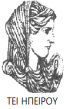 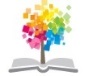 46
ΔΙΑΤΑΡΑΧΕΣ ΦΩΝΗΣ, Ενότητα 0, ΤΜΗΜΑ ΛΟΓΟΘΕΡΑΠΕΙΑΣ, ΤΕΙ ΗΠΕΙΡΟΥ - Ανοιχτά Ακαδημαϊκά Μαθήματα στο ΤΕΙ Ηπείρου
Σημείωμα Αδειοδότησης
Το παρόν υλικό διατίθεται με τους όρους της άδειας χρήσης Creative Commons Αναφορά Δημιουργού-Μη Εμπορική Χρήση-Όχι Παράγωγα Έργα 4.0 Διεθνές [1] ή μεταγενέστερη. Εξαιρούνται τα αυτοτελή έργα τρίτων π.χ. φωτογραφίες, Διαγράμματα κ.λ.π., τα οποία εμπεριέχονται σε αυτό και τα οποία αναφέρονται μαζί με τους όρους χρήσης τους στο «Σημείωμα Χρήσης Έργων Τρίτων».
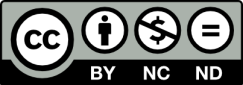 Ο δικαιούχος μπορεί να παρέχει στον αδειοδόχο ξεχωριστή άδεια να  χρησιμοποιεί το έργο για εμπορική χρήση, εφόσον αυτό του  ζητηθεί.
[1]
http://creativecommons.org/licenses/by-nc-nd/4.0/deed.el
Τέλος Ενότητας
Επεξεργασία: Βαφειάδης Νικόλαος
Πρέβεζα, 2015
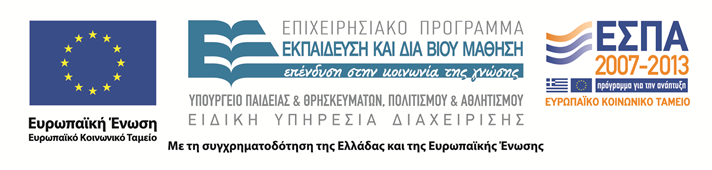 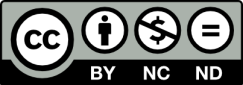 Σημειώματα
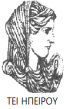 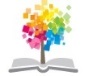 49
ΔΙΑΤΑΡΑΧΕΣ ΦΩΝΗΣ, Ενότητα 0, ΤΜΗΜΑ ΛΟΓΟΘΕΡΑΠΕΙΑΣ, ΤΕΙ ΗΠΕΙΡΟΥ - Ανοιχτά Ακαδημαϊκά Μαθήματα στο ΤΕΙ Ηπείρου
Διατήρηση Σημειωμάτων
Οποιαδήποτε  αναπαραγωγή ή διασκευή του υλικού θα πρέπει  να συμπεριλαμβάνει:

το Σημείωμα Αναφοράς
το  Σημείωμα Αδειοδότησης
τη Δήλωση Διατήρησης Σημειωμάτων
το Σημείωμα Χρήσης Έργων Τρίτων (εφόσον υπάρχει) 

μαζί με τους συνοδευόμενους υπερσυνδέσμους.
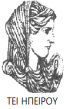 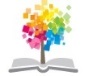 50
ΔΙΑΤΑΡΑΧΕΣ ΦΩΝΗΣ, Ενότητα 0, ΤΜΗΜΑ ΛΟΓΟΘΕΡΑΠΕΙΑΣ, ΤΕΙ ΗΠΕΙΡΟΥ - Ανοιχτά Ακαδημαϊκά Μαθήματα στο ΤΕΙ Ηπείρου
Τέλος Ενότητας
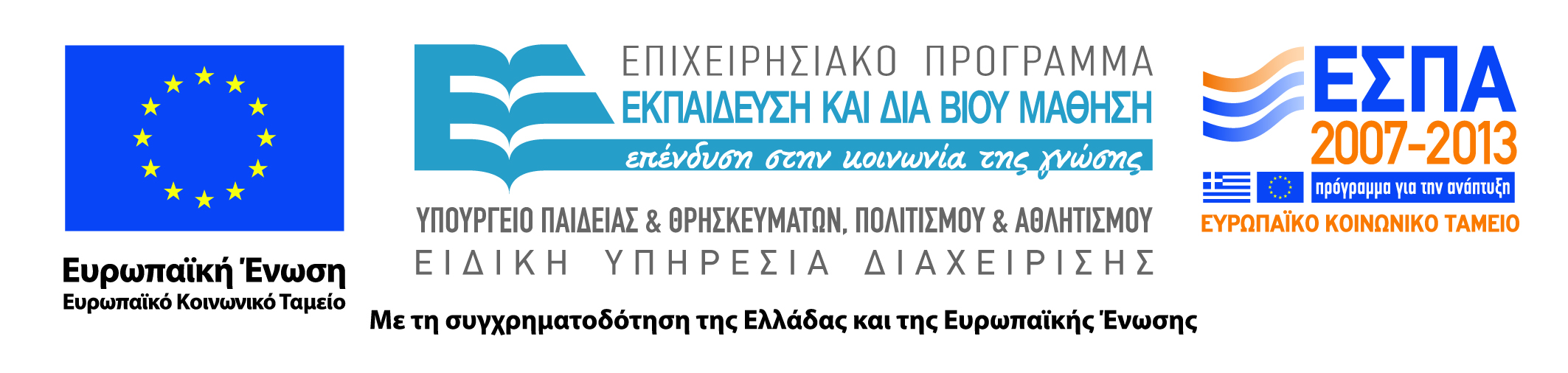 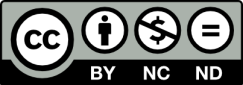